Los verbos que se puede usar para las recetas
Poner        Pon
Preparar   Prepara
Cortar       Corta
Cocinar     Cocina
Servir         Sirve
Añadir       Añade
Calentar    Calienta
Mezclar      Mezcla
Probar        Prueba
Comer        Come
Beber          Bebe
Los utensilios y los platos
La cuchara
El tenedor
El cuchillo
El plato
El vaso
El plato hondo
La servilleta
Otro vocabulario útil
El horno
El microondas
Mmm. Está rico. Está delicioso.
El atole
Se bebe el atole en el día de los Muertos y también durante el año para el desayuno o la cena. Se puede comprar en la calle (the street).
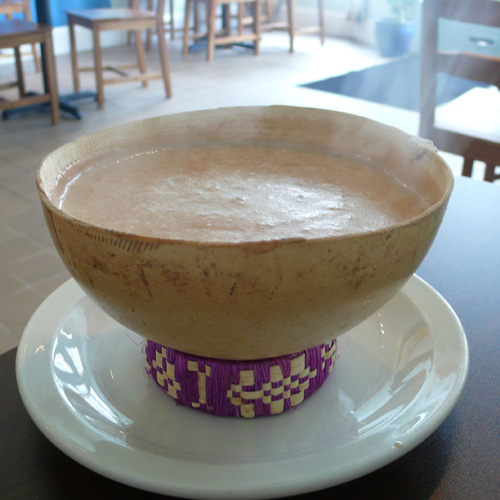 El atole
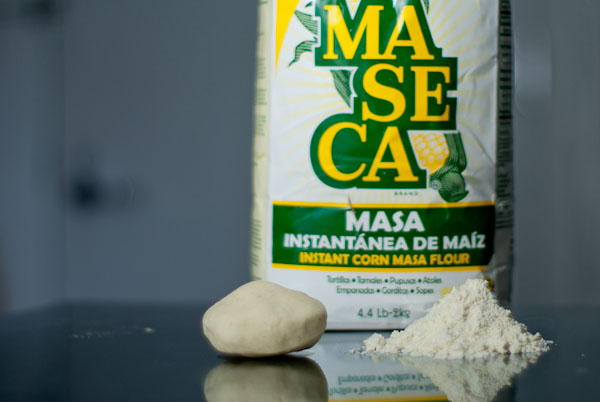 Mezcla la masa harina , 
 y la sal.

Calienta con dos tazas de agua
Hierve (boil)
Cocina por 5 minutos.
Añade dos tazas de leche
Pon miel (honey)
Sirve en una taza
¡Disfruta!
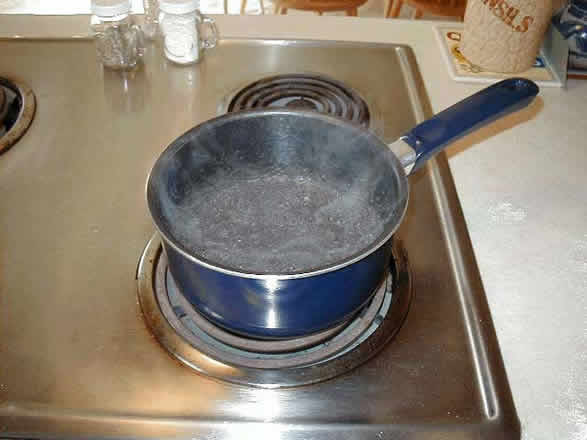 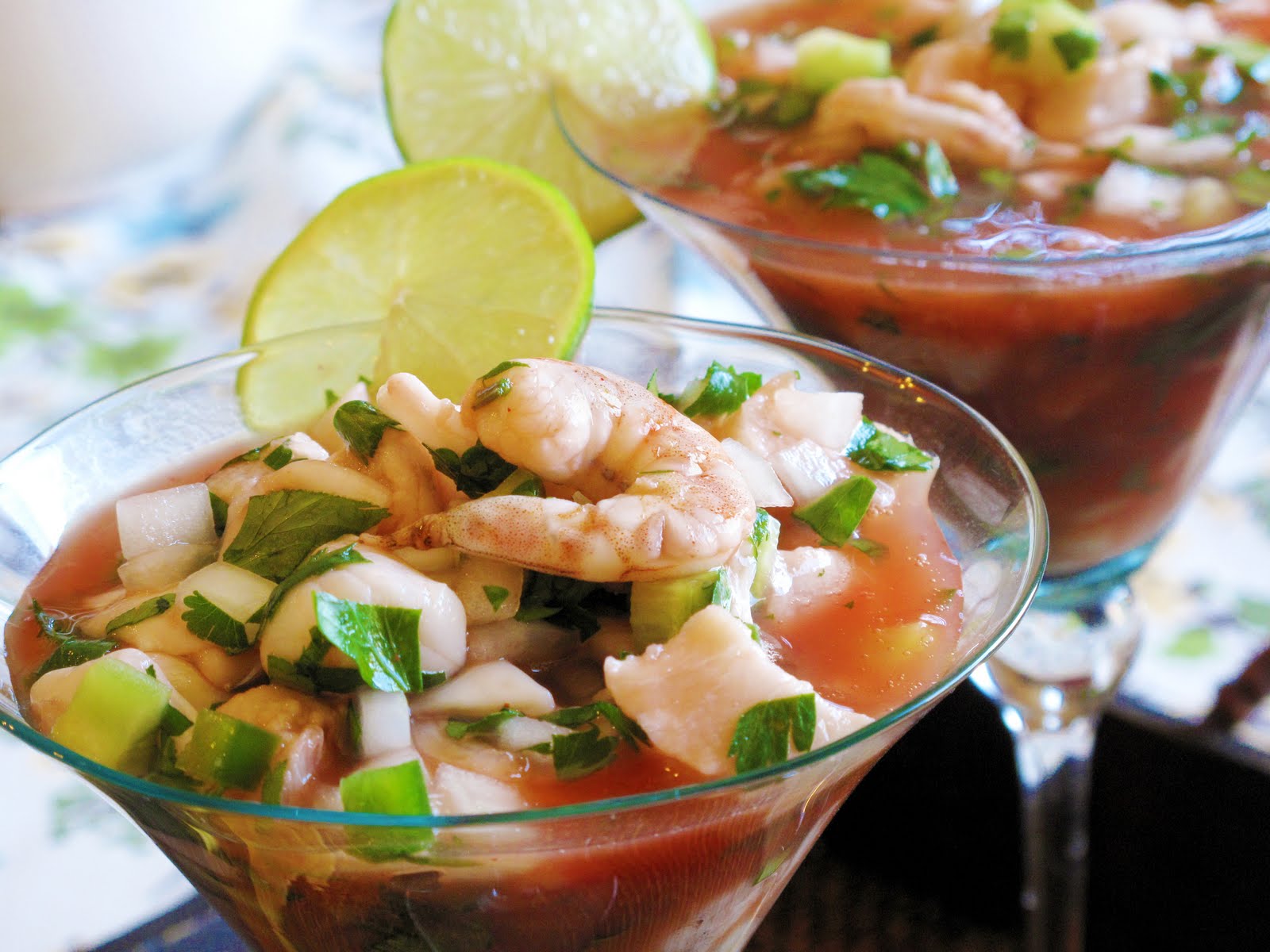 Se come el ceviche en el almuerzo y en la cena
Unas comidas que se comen en los días de fiestas son las empanadas de flor de calabaza y los chiles en nogada
El ceviche
Compra el pescado y el jugo de lima
¡No cocines el pescado en el horno!
Pon el pescado en un bol
Añade el jugo de lima
Cubre (cover) todo el pescado.
Pon todo en el refrigerador por 8 horas 
Saca (take out) la mitad (half) del jugo
Añade tomates, pimientas (peppers) y cilantro.
Mezcla bien.
Sirve en vasos con lima.
¡Come y disfruta!
Las quesadillas de pollo se comen en el almuerzo y la cena
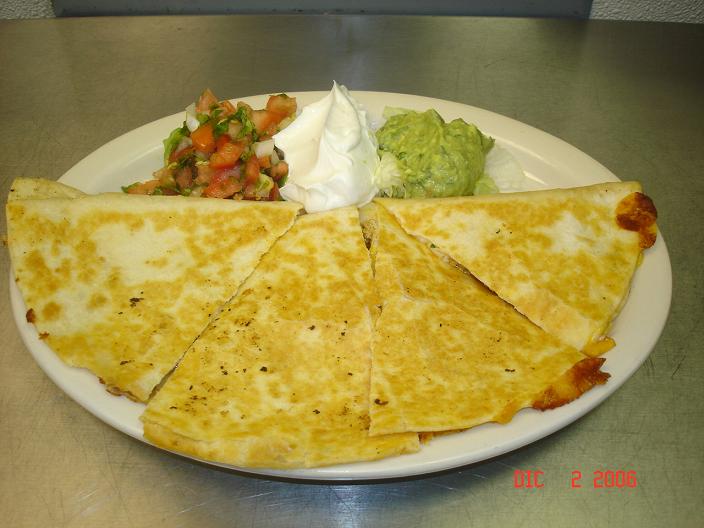 Las quesadillas de pollo
Usa:
 Las tortillas (de maíz o harina)
El aceite
El queso
Sal
Pollo
Calienta el aceite y pon una tortilla encima. (on top of)
Añade la sal  y el pollo.
Cocina el pollo.
Añade el queso mexicano y pon otra tortilla encima del pollo.
Cocina la tortilla hasta que (until) el queso derrita (melts).
Sirve en un plato con crema, guacamole y pico de gallo.
Pruébalas